Orientaciones didácticas y sugerencias de evaluación
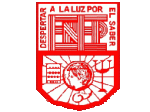 Escuela Normal de educación Preescolar 
Licenciatura en educación preescolar 
Asignatura: Forma espacio y medida.
Titular: José Luis Perales Torres 
Alumna: Evelin Medina Ramírez
¿Cuales son las orientaciones didácticas que maneja el programa de preescolar ?
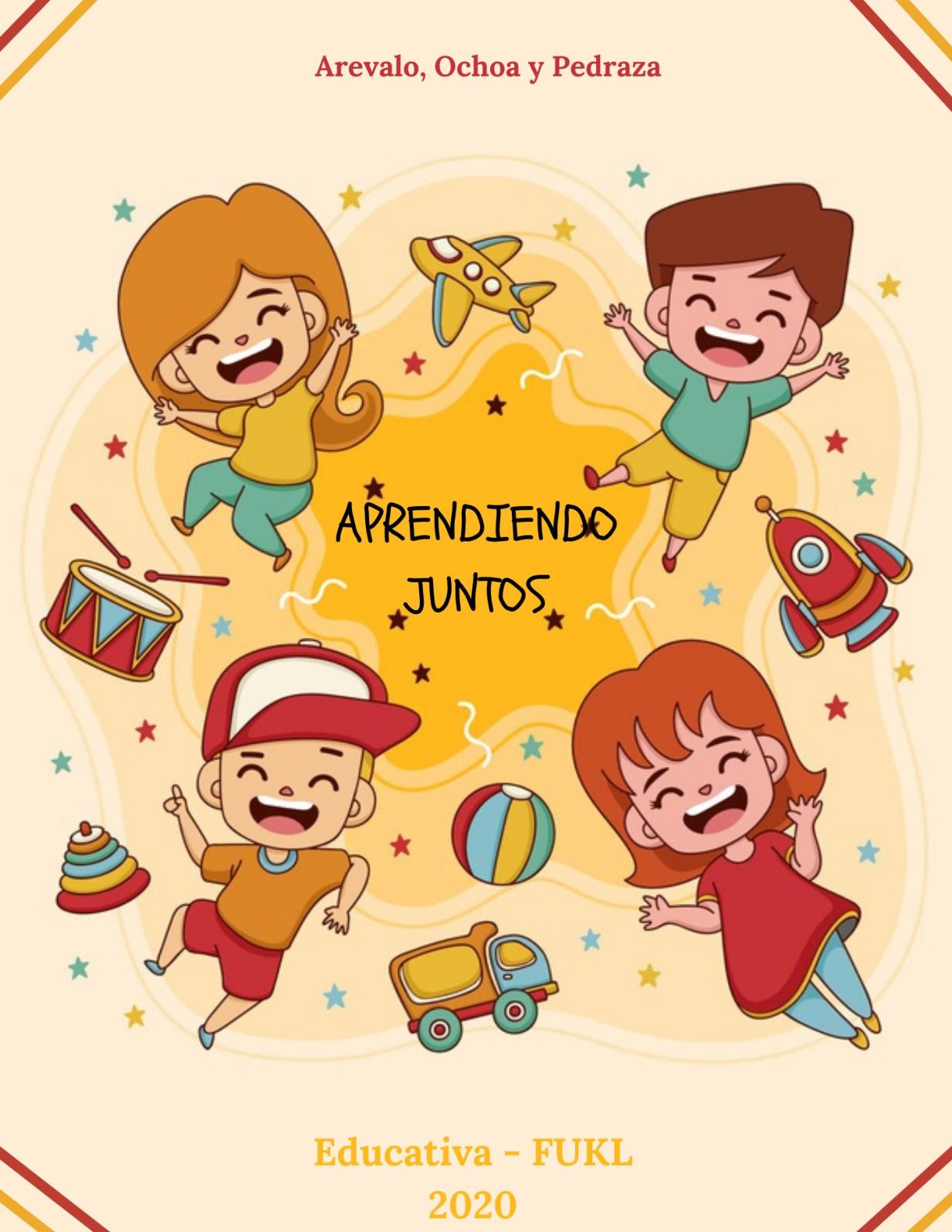 Desarrollar actitudes positivas para la búsqueda de soluciones
Comprender el significado de los números en diversos contextos 
Selecciona lo que le es útil de información diversa
Utiliza sus capacidades para resolver problemas
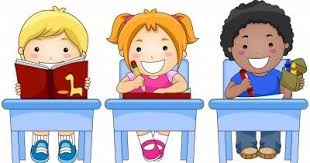 Encontrar objetos que se desconoce dónde están y ejecutar desplazamientos para llegar a un lugar, siguiendo instrucciones que implican el uso de puntos de referencia y relaciones espaciales.
Comunicar en forma oral la posición de un objeto usando puntos de referencia y relaciones espaciales para que otros lo encuentren.
Representar gráficamente desplazamientos y trayectorias. 
Resolver rompecabezas y trabajar libremente con el tangram y con cuadrados bicolores a partir de un modelo. 
Identificar características y propiedades de figuras geométricas, y establecer semejanzas y diferencias entre figuras y cuerpos geométricos al trabajar con ellos. 
Reproducir y construir configuraciones a partir de un modelo utilizando diversas figuras geométricas (polígonos regulares, polígonos irregulares y no polígonos).
Reconocer algunas figuras geométricas (cuadrado, rectángulo, rombo, romboide, triángulo, pentágono, hexágono) en objetos.
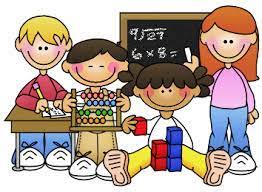 Comparar de manera directa la longitud y capacidad de dos objetos o recipientes. 
Experimentar con el uso de unidades de medida no convencionales para obtener el largo, ancho o alto de un objeto; la estatura de una persona; la distancia entre dos puntos determinados o la capacidad de un recipiente.  
Anticipar y verificar longitudes y capacidades con el uso de unidades de medida no convencionales. 
Reconocer la longitud y la capacidad mayor, igual o menor entre dos objetos o puntos, y entre recipientes. 
Encontrar objetos o recipientes que compartan la misma longitud (en alguna de sus dimensiones) o capacidad.
Ordenar actividades de arriba hacia abajo en una columna en función del tiempo de un día. Organizar el tiempo de una semana y un mes en una tabla, registrando eventos que son familiares e identificando secuencias y repetición de sucesos.
¿Cómo las maneja el programa de preescolar ?
FORMA
En relación con la forma se espera que los niños desarrollen su percepción geométrica al interactuar con algunas características que tienen diversos objetos y que establezcan semejanzas y diferencias entre figuras geométricas al trabajar con configuraciones.
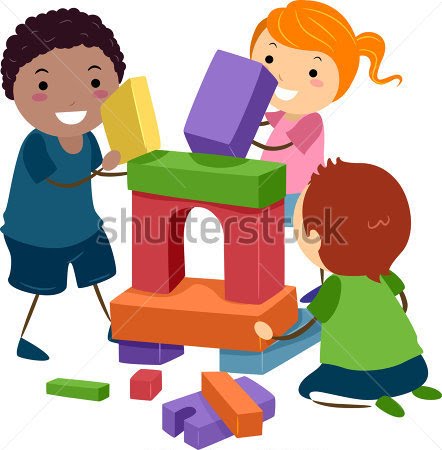 Armar rompecabezas implica la reproducción de modelos, observar la forma de las piezas o las imágenes que aparecen en ellas para decidir en qué lugar va (“Este “pedazo” es el brazo de…”) y embonar donde corresponda.

Los tipos de rompecabezas que es recomendable usar son de imagen, tangram y cuadros bicolores.

Los prismas (cuerpos geométricos) brindan oportunidades para reconocer el papel de las figuras geométricas en la conformación de cuerpos geométricos.

Con los bloques de construcción los niños pueden reproducir figuras a partir de una instrucción (“Construir un puente lo suficientemente ancho para que quepan dos carritos en él”) o como parte de la reproducción de un modelo.
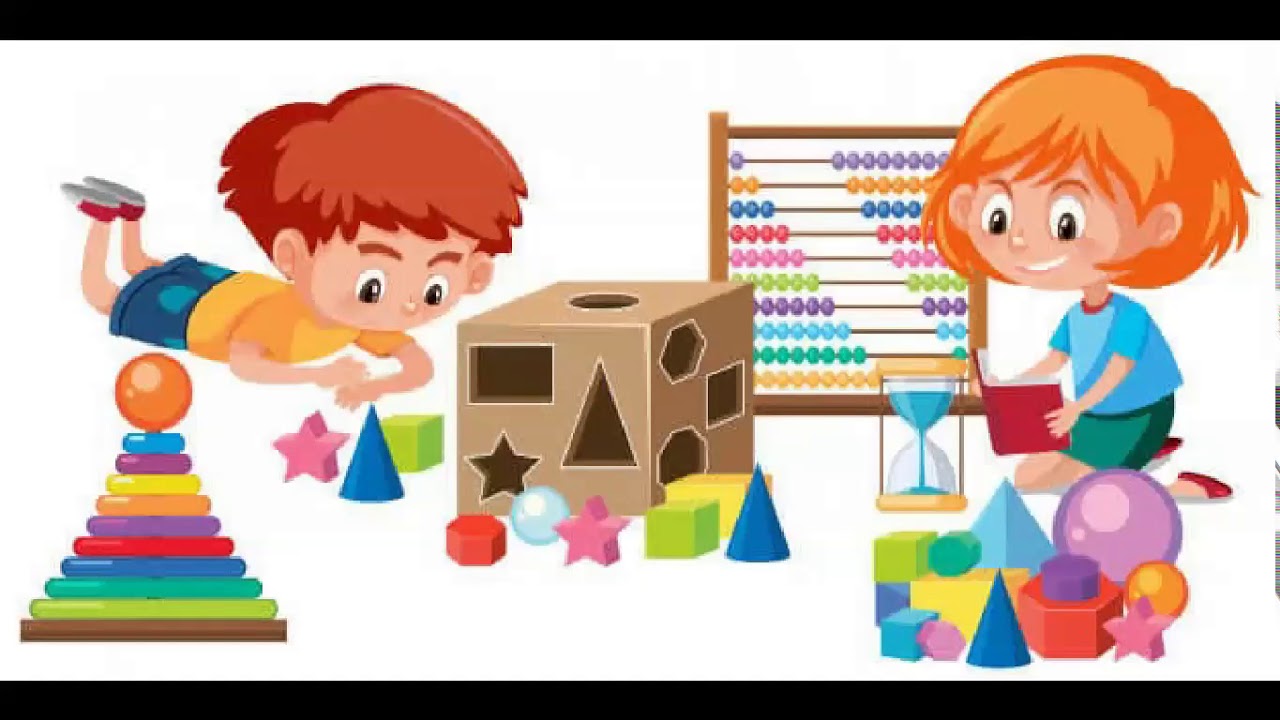 Espacio
La intención del trabajo con el espacio es que los niños construyan sistemas de referencia respecto a la ubicación espacial que les permita comprender que el espacio puede describirse por medio de ciertas relaciones que se establecen entre objetos (Puntos de referencia)
Dos preguntas que son relevantes para las propuestas que se harán… ¿Dónde esta…? Y ¿Cómo le hago para llegar a…?.
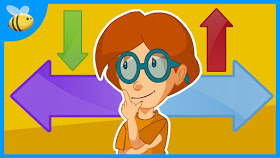 Es importante que los niños tengan oportunidad de establecer relaciones espaciales a partir de su cuerpo y otros objetos o personas.

En la realización de los desplazamientos y trayectorias inicie con la identificación de un punto de referencia y gradualmente incorpore otros para llegar al punto solicitado.

Es importante que los niños avancen en la comprensión de instrucciones, tanto para seguirlas como proporcionarlas a otros y que encuentren objetos o sigan trayectorias, anticipando el camino a recorrer y las referencias.
Medida
En relación con la medida se espera que los niños tengan experiencias relacionadas con la longitud la capacidad y el tiempo. El trabajo se da a partir de experiencias que involucren la comparación, la estimación y la medición con unidades no convencionales.
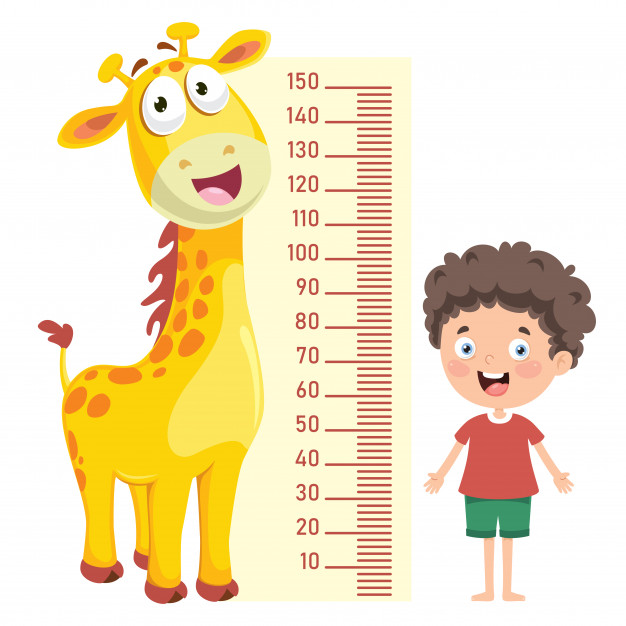 Las actividades deben permitir la manipulación y el acercamiento directo para generar experiencias significativas.

En las actividades es importante tener oportunidades de estimar y verificar la longitud de distancias, la estatura de personas o alguna dimensión de los objetos.

Promueva el uso de términos que implican la longitud (lejos- cerca, alto- bajo, largo- corto, ancho-estrecho)

La comparación de longitudes puede hacerse de manera directa (cuando las personas u objetos se pueden juntar) o indirecta (es necesario usar un intermediario)
¿Qué sugerencias de evaluación que maneja el programa?
Las situaciones deben ser oportunidades que permitan a los alumnos:
Razonar y usar habilidades, destrezas y conocimientos de manera creativa en la solución de situaciones que implican un problema o reto para ellos.
Que los alumnos usen recursos personales y conocer los de sus compañeros en la solución de problemas matemáticos 
Explicar que hacen cuando resuelven problemas matemáticos 
Desarrollar actitudes positivas hacia la búsqueda de soluciones y disfrutar al encontrarlas 
Participar con sus compañeros en la solución de problemas 


Los alumnos deben buscar el camino a la solución y los recursos que requieren para ello, con lo que movilizan sus habilidades y conocimientos.
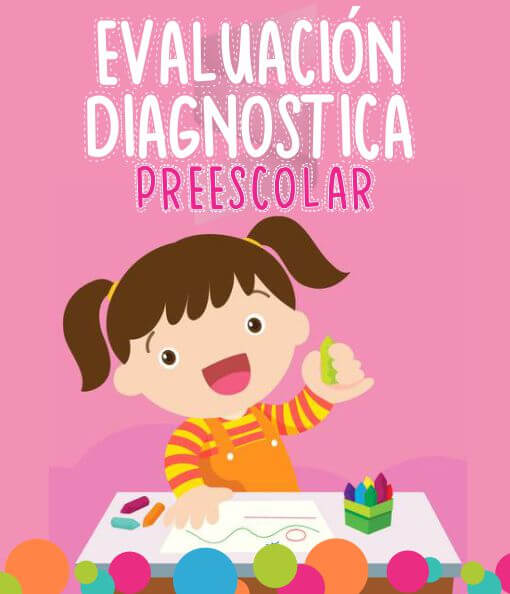 Ejemplos de orientaciones didácticas
Encontrar objetos que se desconoce donde están 
Comunicar de forma oral la posición de un objeto 
Representar gráficamente desplazamientos y trayectorias 
Resolver rompecabezas 
Identificar, reproducir y construir
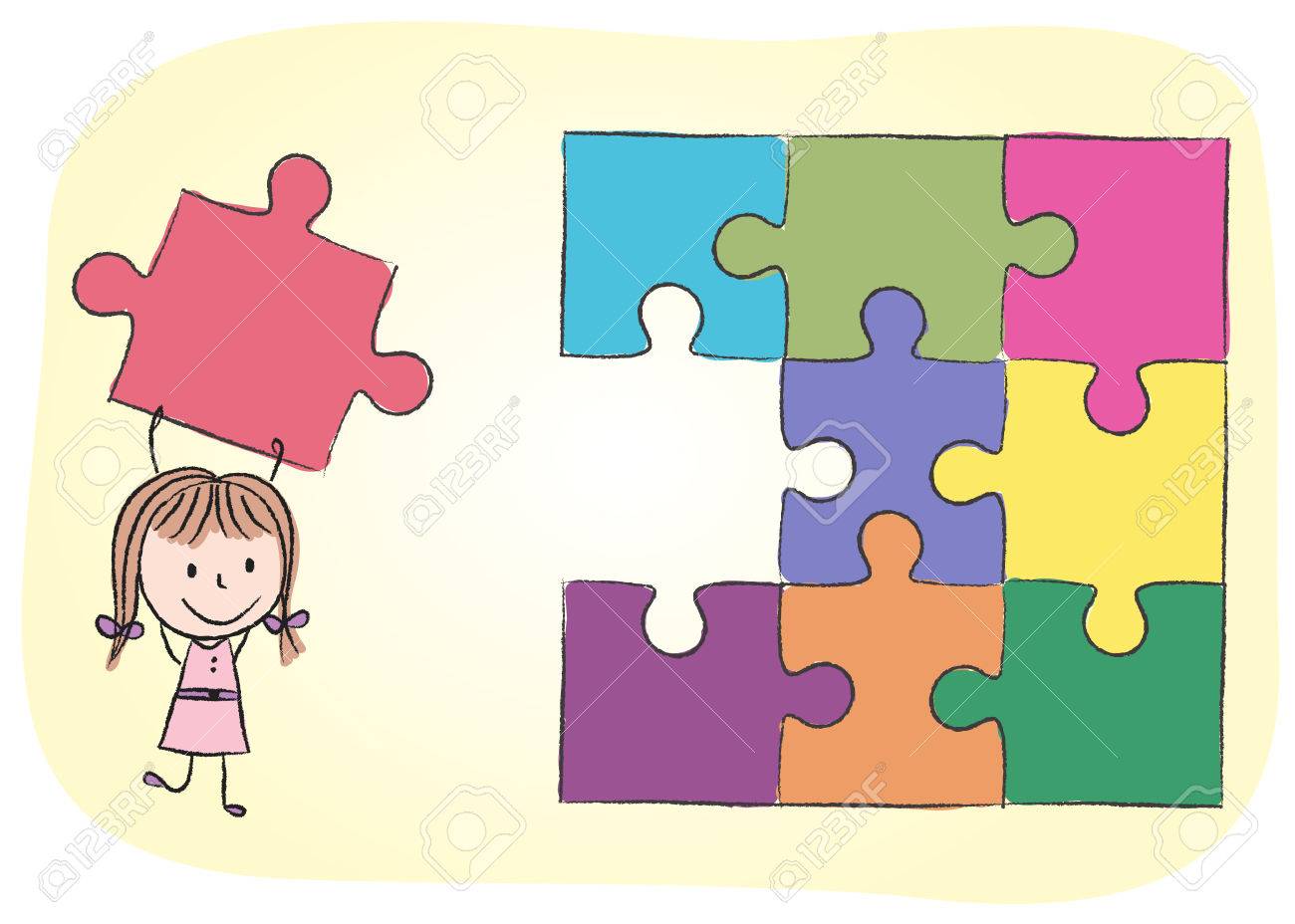 Ejemplos de evaluaciones en preescolar
EVALUACION FORMATIVA
Se enfoca en evaluar el proceso de aprendizaje de los niños donde las evaluación son cualitativas en las cuales describes los avances y dificultades que presentan durante las diferentes actividades de aprendizaje que se les plantea, por lo cual no se asigna una calificación, lo mas importante es conocer como va aprendiendo el niño y que apoyos necesita para su avance y así planear otras situaciones didácticas que le permitan seguir aprendiendo, se puede apoyar con diferentes instrumentos como diarios, registros, listas de cotejo y recolección de evidencias de los trabajos de los niños 

EVALUACIÓN SUMATIVA
Es un proceso mediante el cual se estudian los resultados de un proceso de aprendizaje una vez que se ha terminado el mismo. Su principal objetivo es comprobar cuánto han aprendido los alumnos, por lo que pone el foco en recoger información y en elaborar métodos de evaluación fiables.